DOI: 10.3389/fspas.2023.1163515
12:15–12:25|EGU23-17286
Nonlinear Scattering of Relativistic Electrons by Oblique EMIC Waves
Miroslav Hanzelka1,2, Wen Li1, Qianli Ma1,3, Luisa Capannolo1
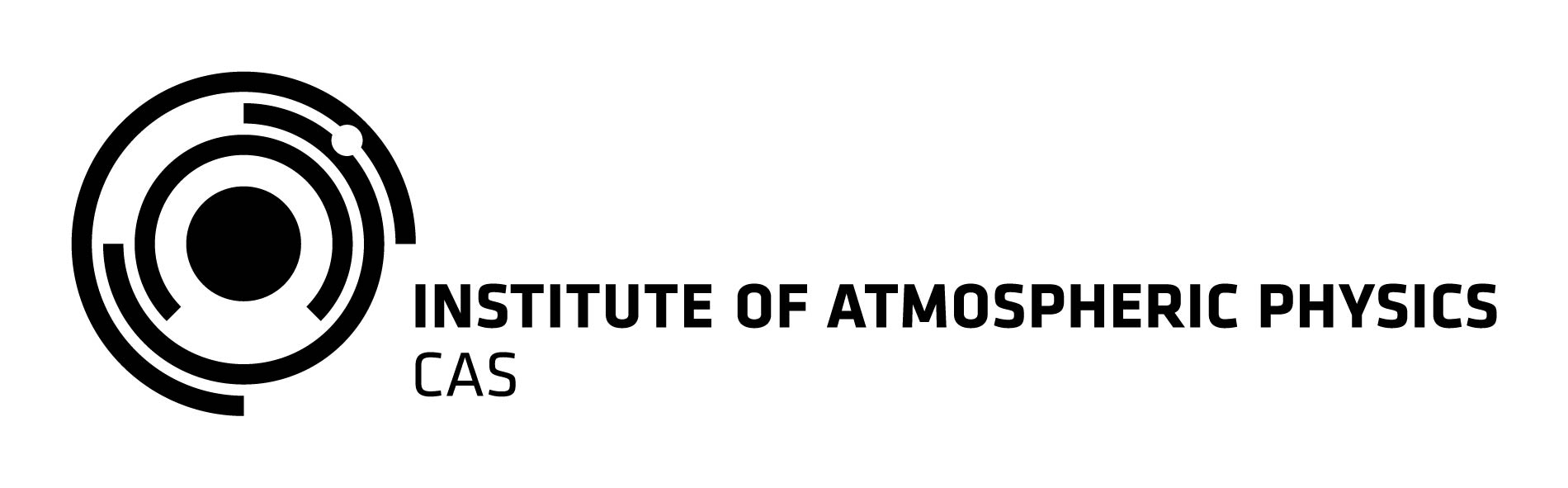 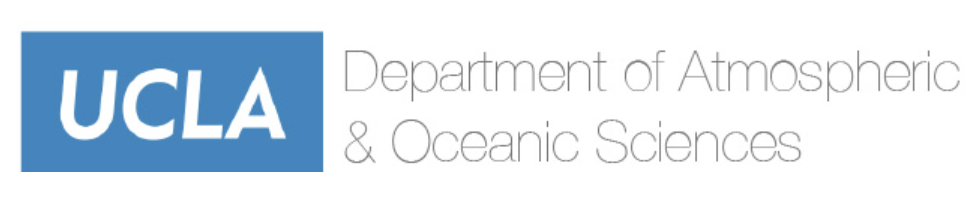 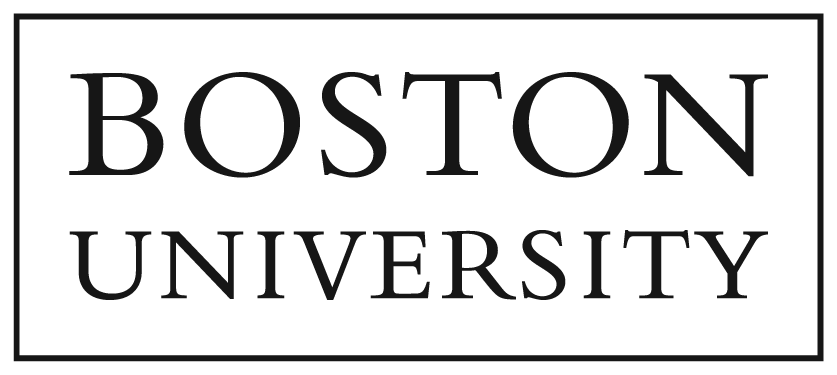 EGU 2023 VIENNA
2023-Apr-24
Motivation – ELFIN Observations
ELFIN statistics (~400 km altitude)
2019-2022, 144 EMIC-driven events
2
EGU 2023 VIENNA
2023-Apr-24
Method and Input Parameters
Forward-in-time test-particle simulation  analyze advection and diffusion
Backward-in-time test-particle simulation  analyze perturbed PSD
Wave amplitude model:
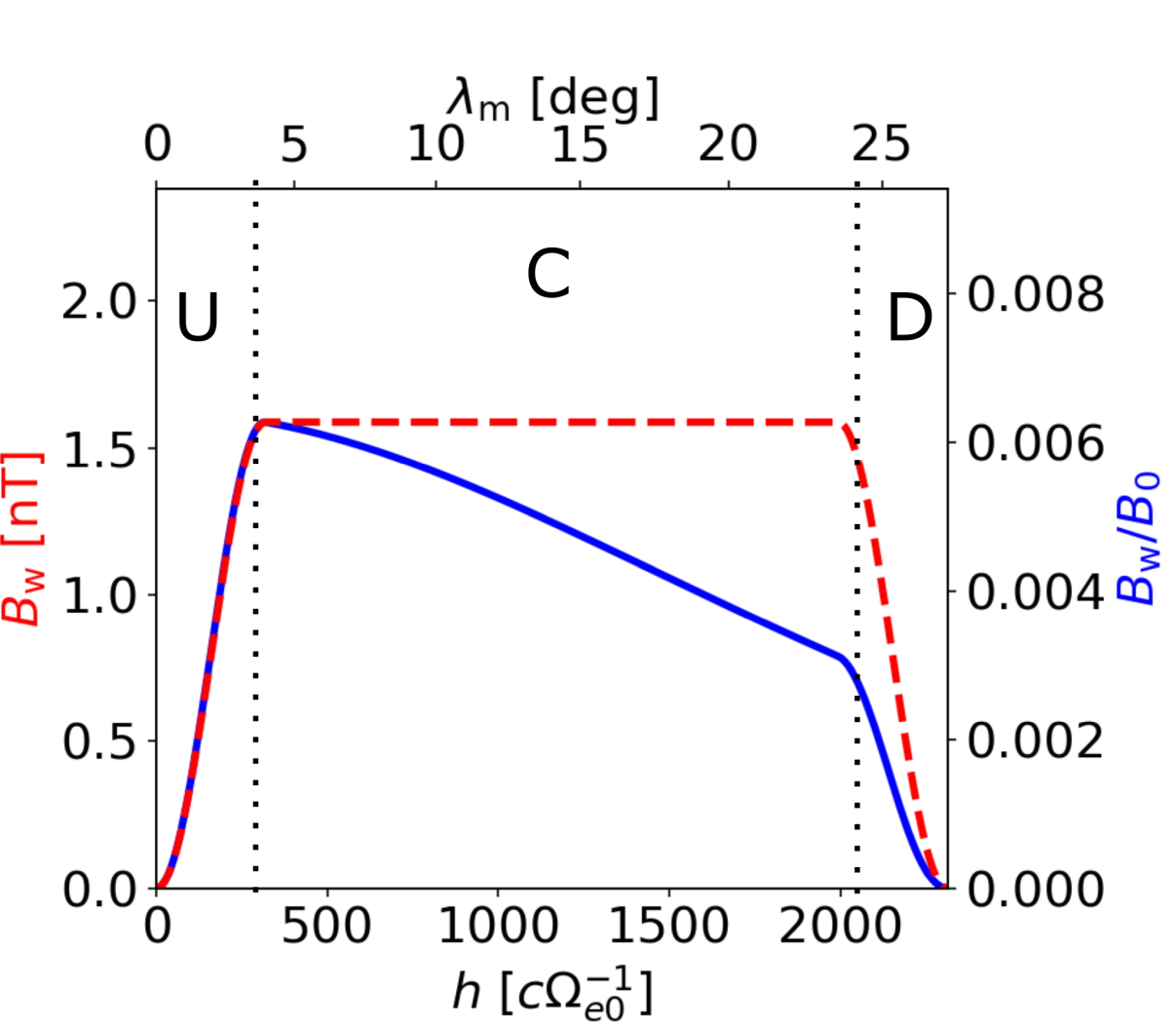 3
EGU 2023 VIENNA
2023-Apr-24
Trajectory Examples
Force bunching
Trapping + bunching + diffusion
Multiresonance diffusion
4
EGU 2023 VIENNA
2023-Apr-24
Advection and Diffusion – Quasi-parallel
Propagation along the wave
Force bunching  motion away from loss cone

Phase-trapping and diffusion  scattering into the loss cone
Equatorial loss cone angle = 3.6 deg
5
EGU 2023 VIENNA
2023-Apr-24
Advection and Diffusion – Oblique
Propagation along the wave
Propagation against the wave
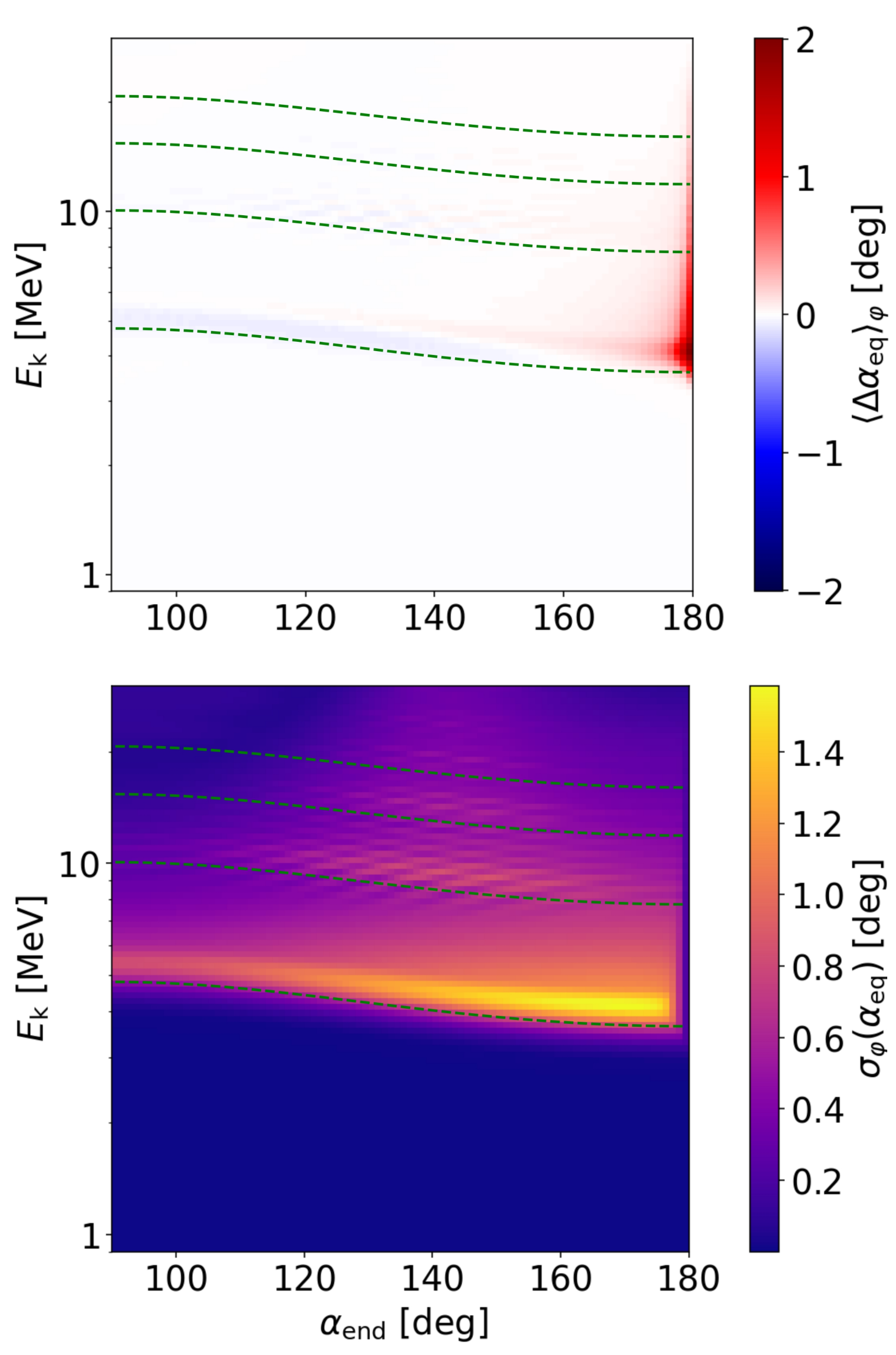 6
EGU 2023 VIENNA
2023-Apr-24
Perturbed PSD
Propagation along the wave
Propagation against the wave
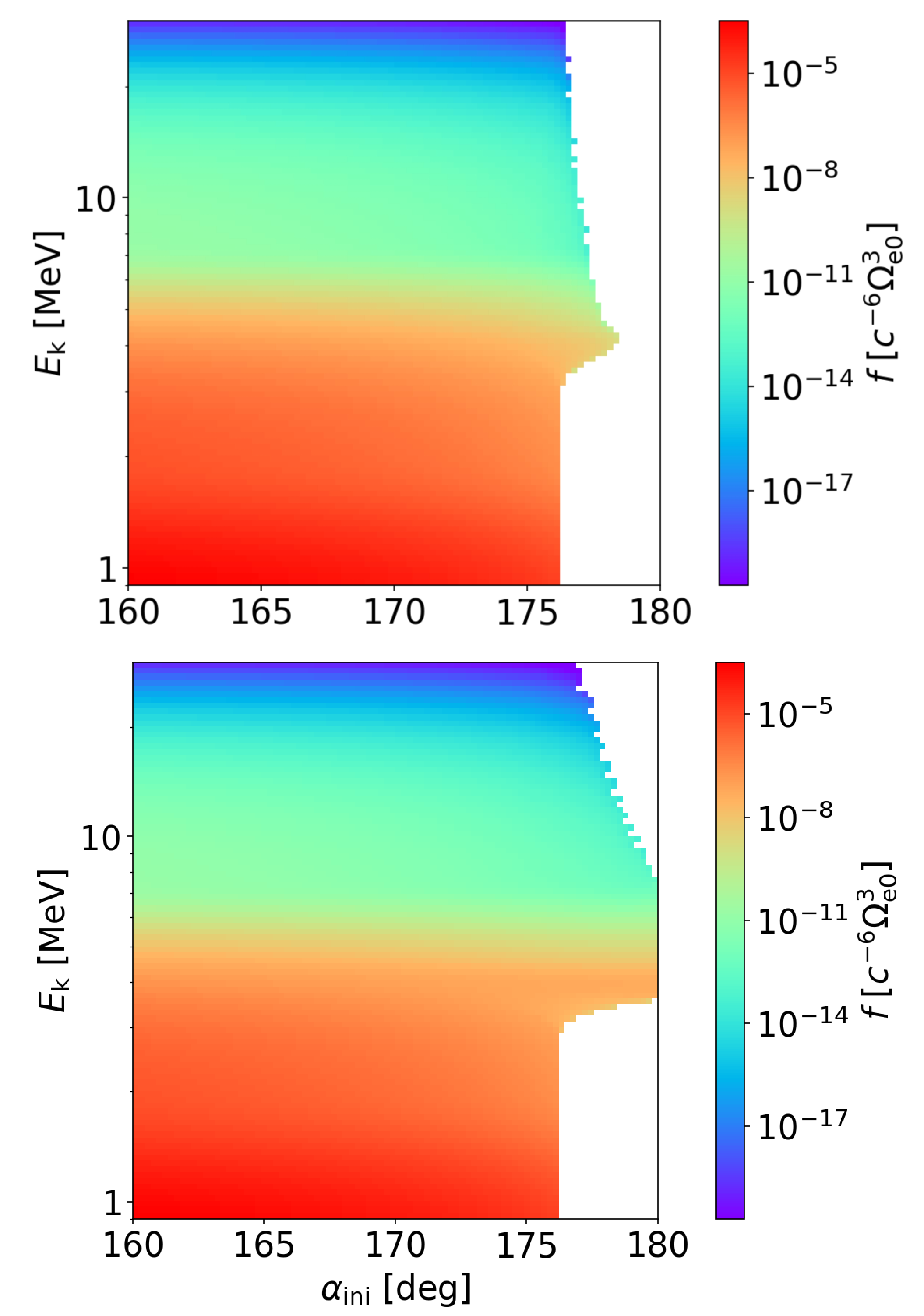 LCA = 6.1 deg
LCA = 3.7 deg
7
EGU 2023 VIENNA
2023-Apr-24
Summary and Future Directions
Future:
What is the long-term evolution of the electrons PSD (multiple bounces)?
How do force bunching effects caused by chorus waves and EMIC waves compare?
For more details, see https://doi.org/10.3389/fspas.2023.1163515
8
EGU 2023 VIENNA
2023-Apr-24